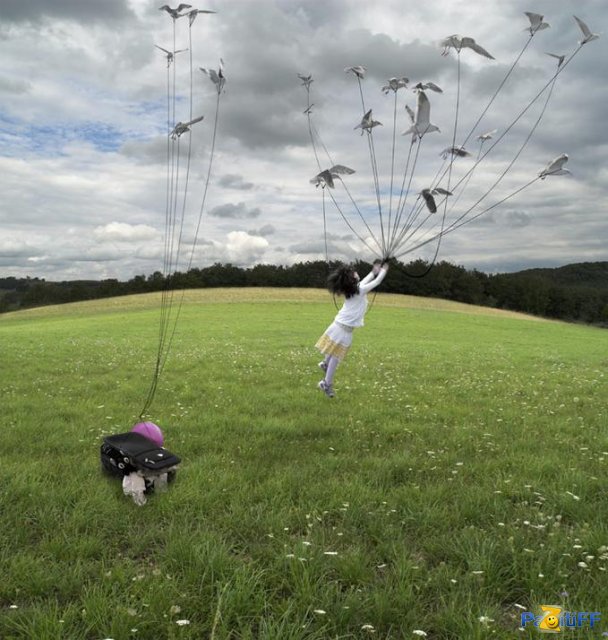 Клас Птахи. Особливості будови
Клас Птахи, або Пернаті
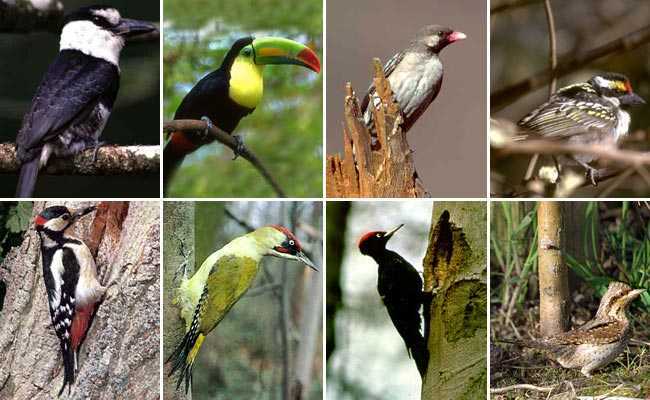 8600 видів
Клас Птахи, або Пернаті
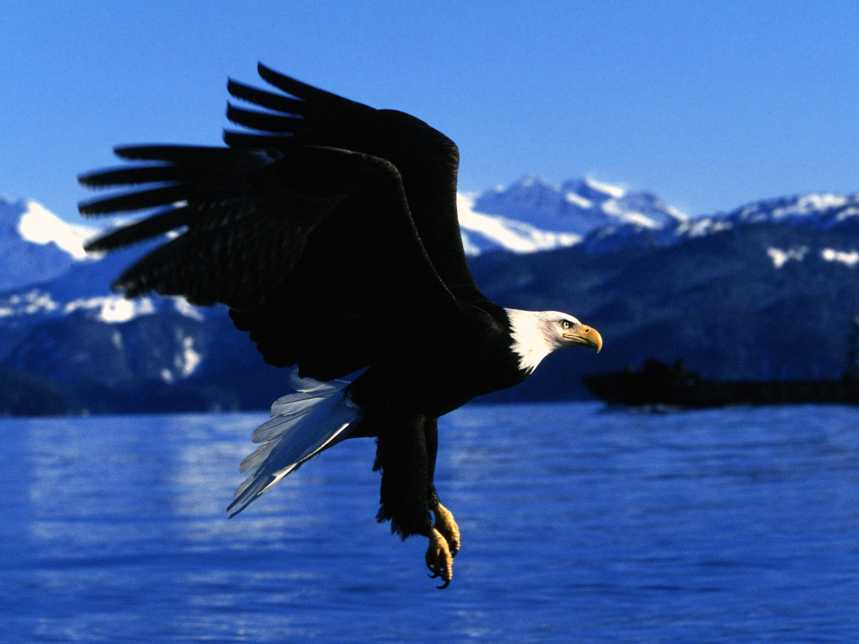 Передні кінцівки в процесі еволюції перетворені на крила
Клас Птахи, або Пернаті
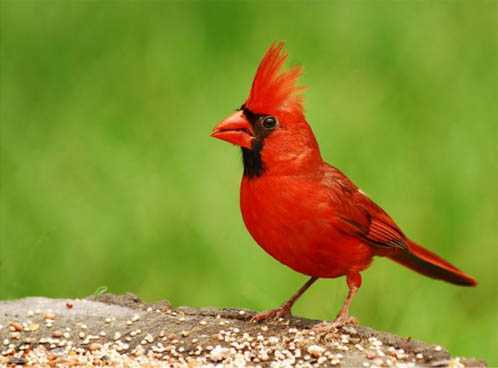 Гомойотермні і вкриті пір’ям
Клас Птахи, або Пернаті
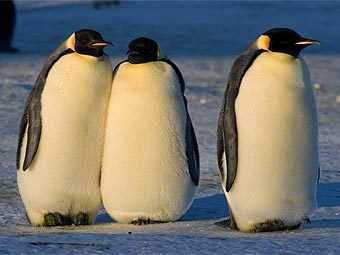 Освоїли життя в різних екологічних умовах
Клас Птахи, або Пернаті
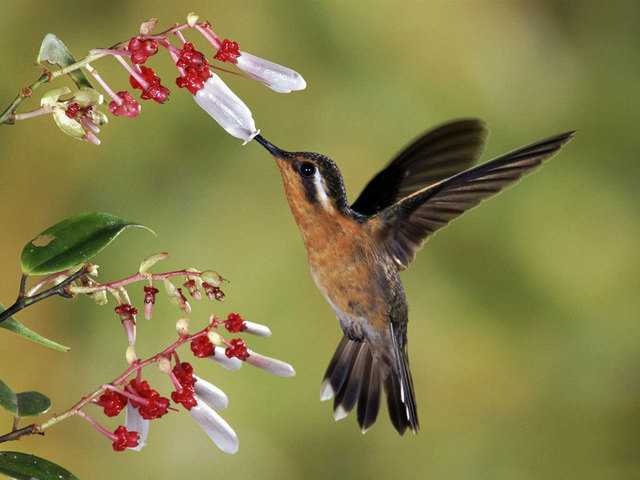 Будова тіла і життєдіяльність пристосовані до польоту
Голуб
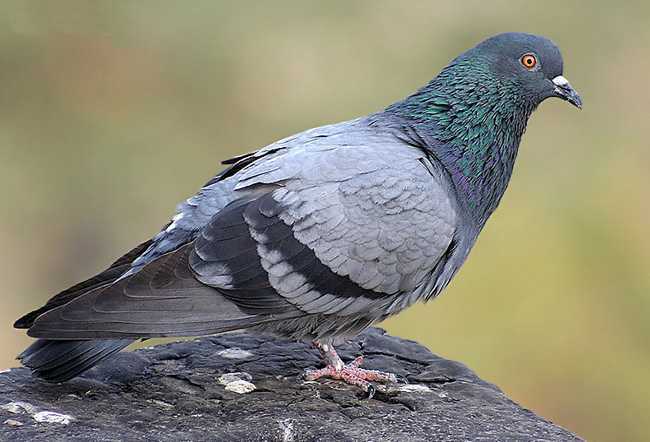 Голова невелика
Шия рухома і довга
Тулуб компактний
Передні кінцівки
 – крила – 
вкриті пір’ям
Задні кінцівки на цівках 
укриті лусками, пальці з
 роговими кігтиками
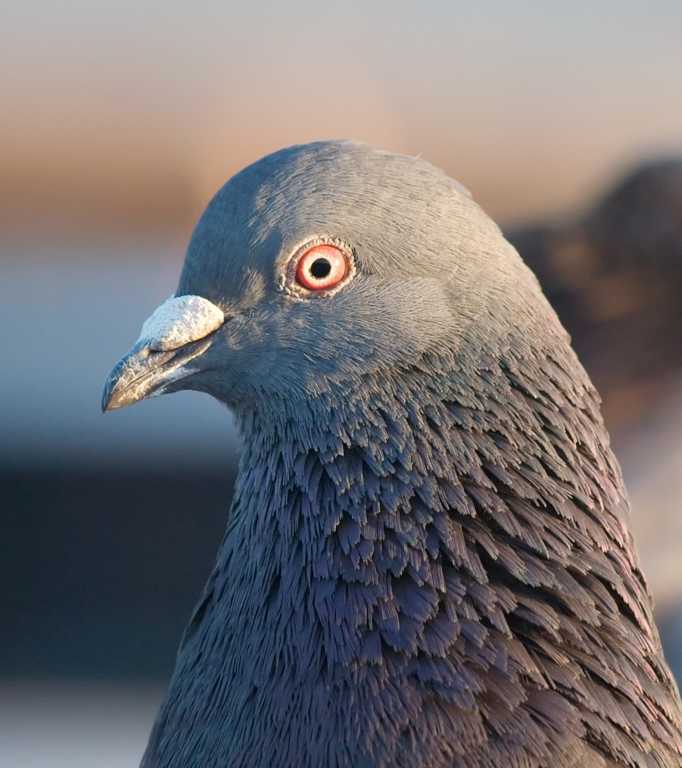 Голуб
Дзьоб без зубів
Око
Наддзьобок 
із ніздрями
Вушний отвір
Піддзьобок
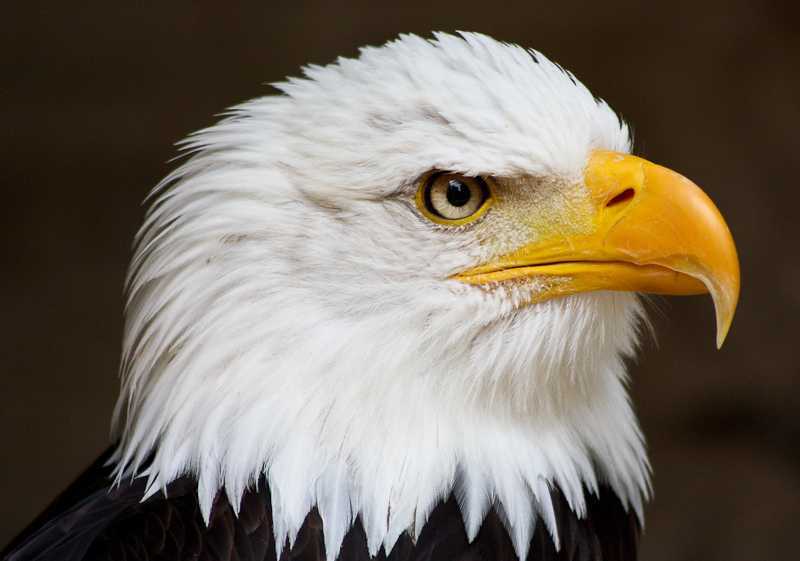 Хижий дзьоб для розривання м’яса
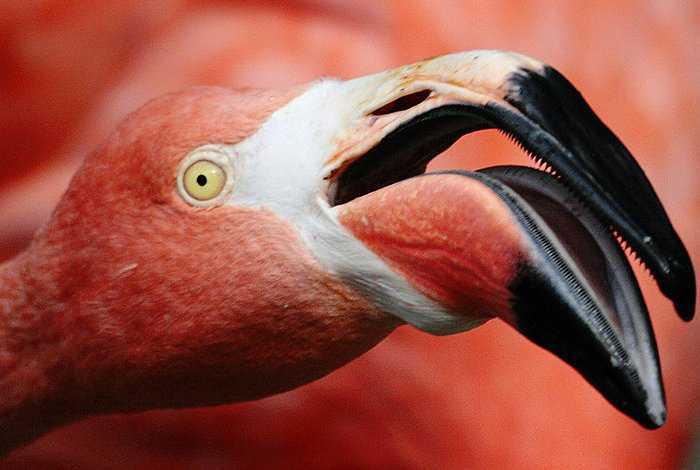 Голуб
Водний дзьоб для проціджування і утримування слизької здобичі
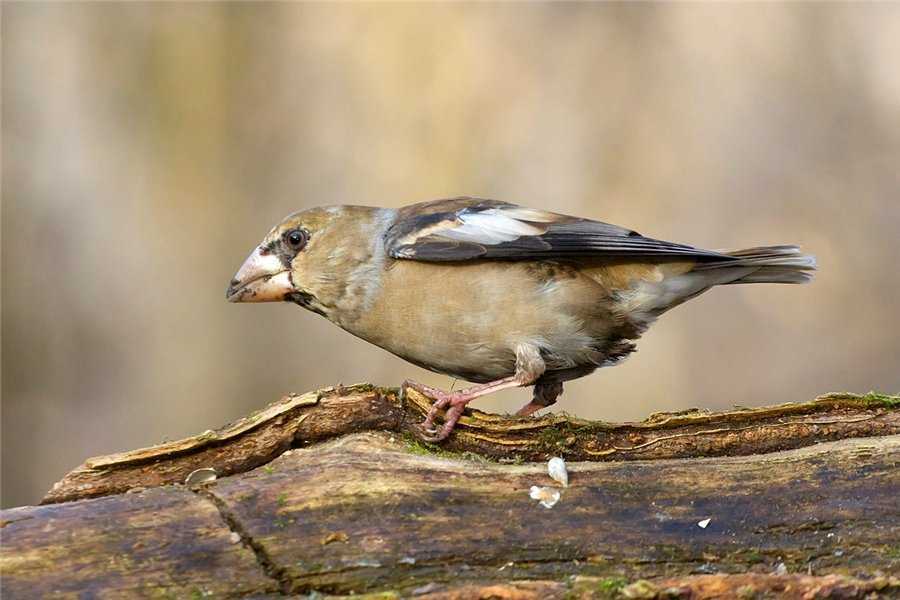 Голуб
Зерноїдний дзьоб для харчування насінням рослин
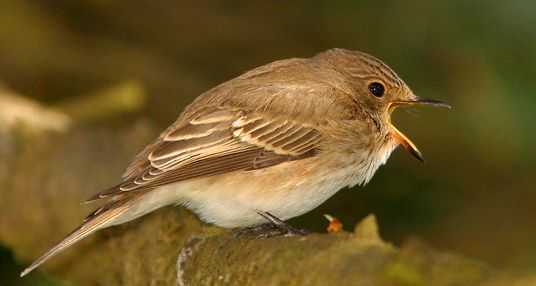 Комахоїдний дзьоб
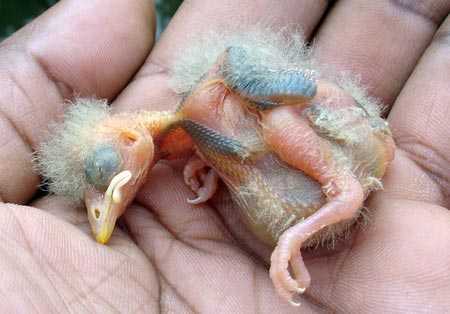 Голуб
Шкіра тонка, суха, без залоз
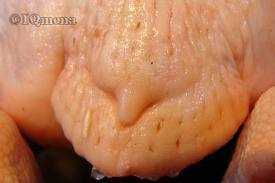 Голуб
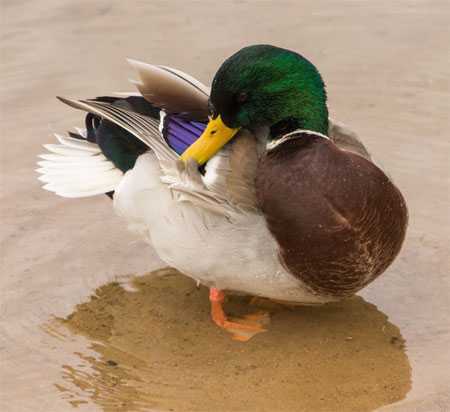 Єдина залоза – куприкова, особливо добре розвинена у водоплавних
Голуб
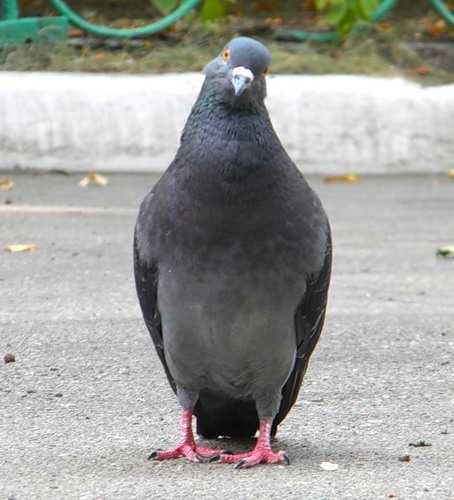 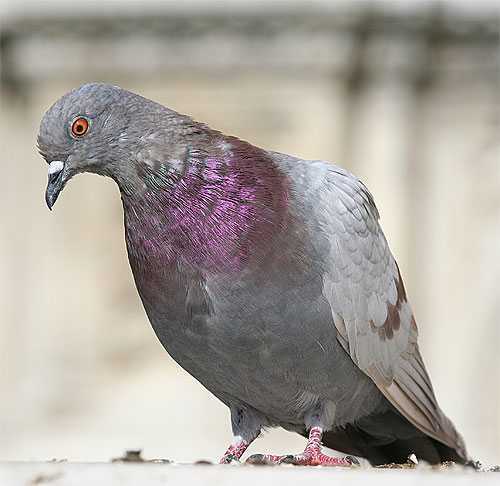 Похідні шкіри (рогові): чохли на дзьобі, луски на ногах, пір’я
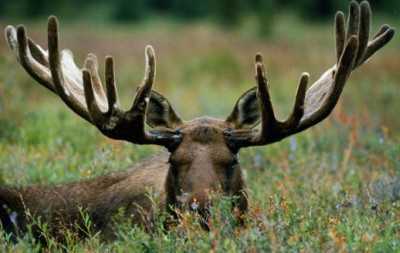 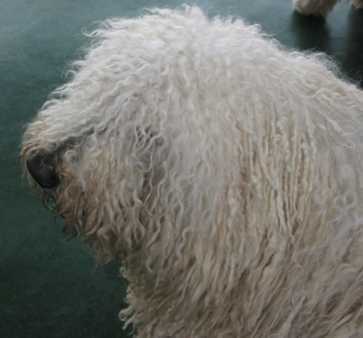 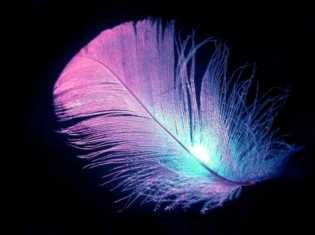 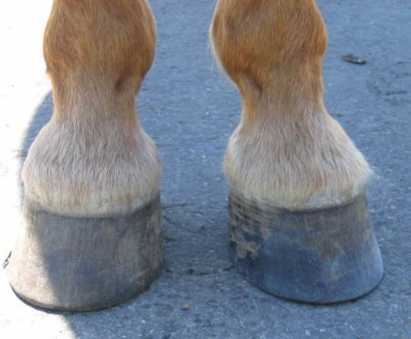 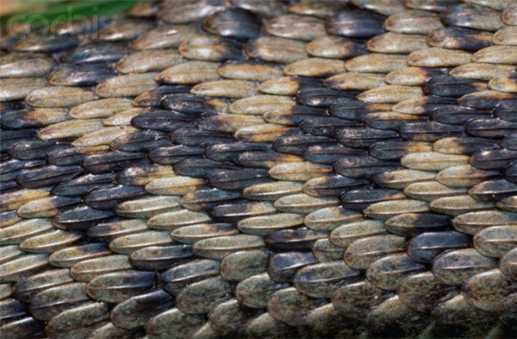 За хімічним складом ці утворення подібні
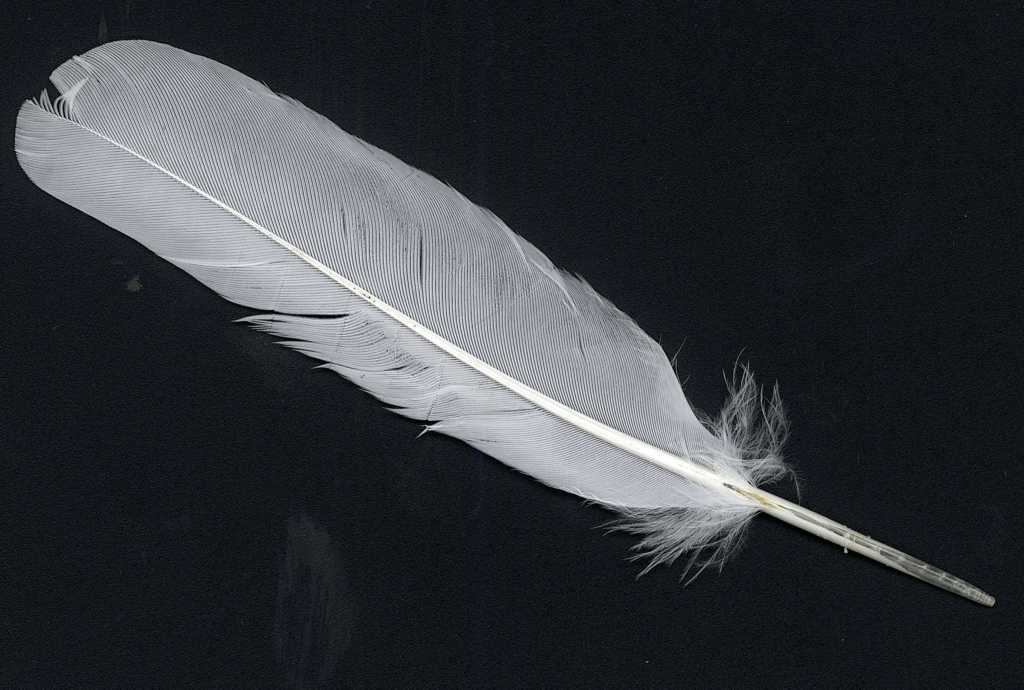 Голуб
Опахало
Стрижень порожнистий
Очин
Контурне перо несе основне навантаження під час польоту
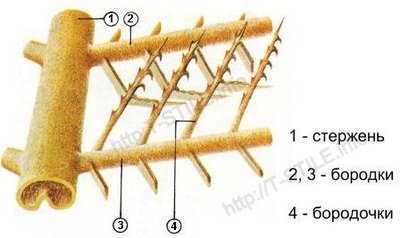 Борідка І порядку
Борідки 
ІІ порядку 
мають гачки
Борідка ІІ порядку
Стрижень
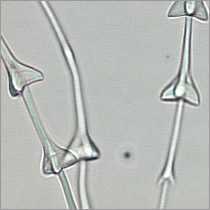 Борідка І порядку
Мікроскопічна будова пера
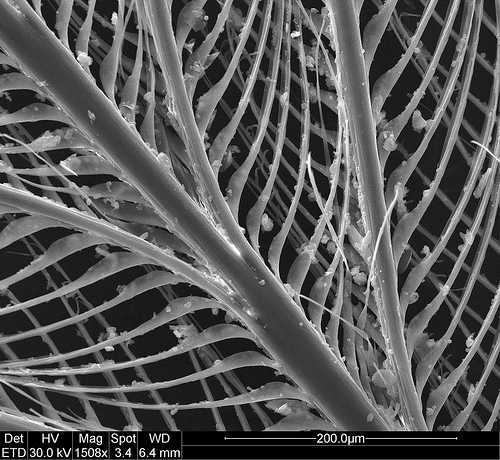 Перо під мікроскопом
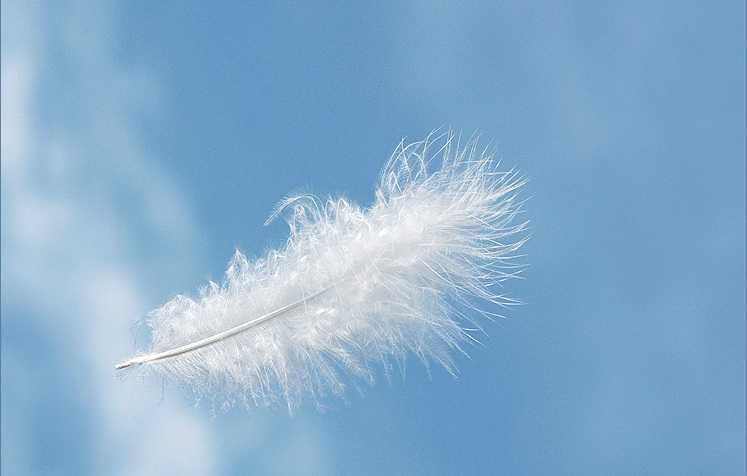 Голуб
Пух  має стрижень і роз’єднані борідки, зберігає тепло
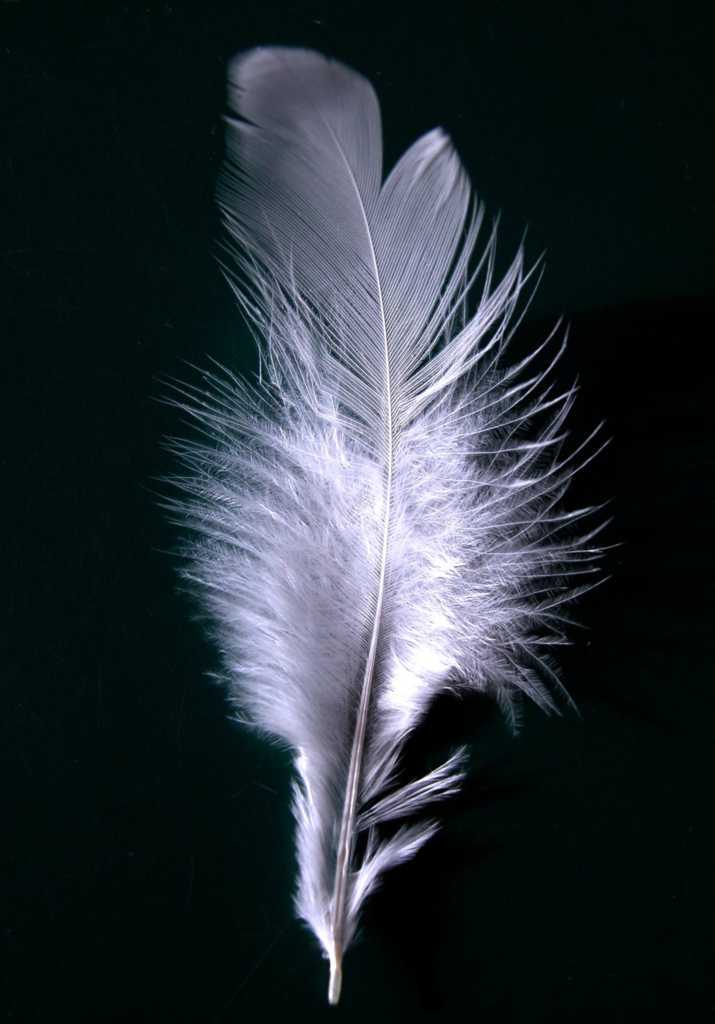 Голуб
Пухове перо має ознаки контурного і пуху
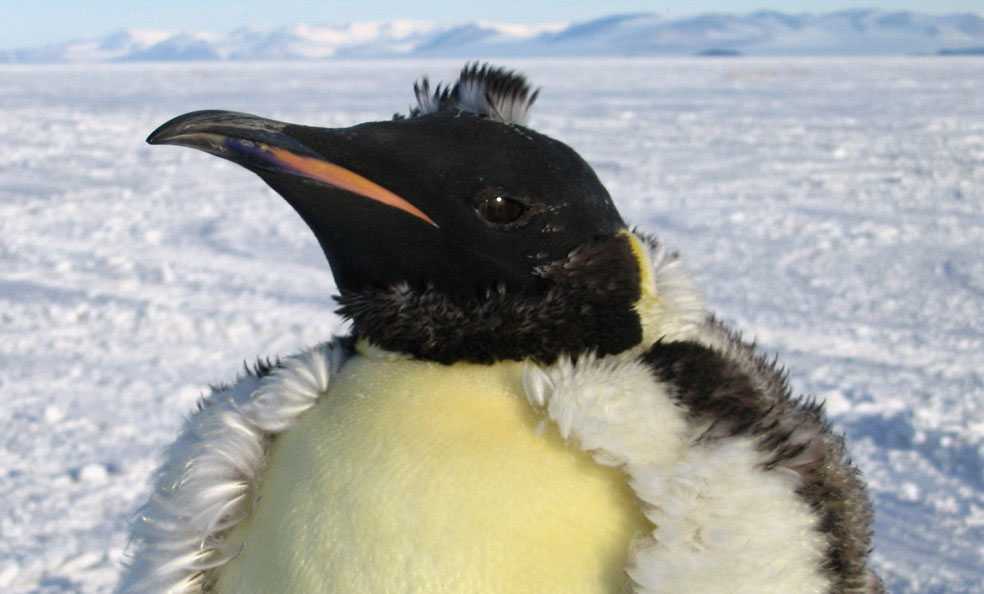 Голуб
Періодично птахи линяють
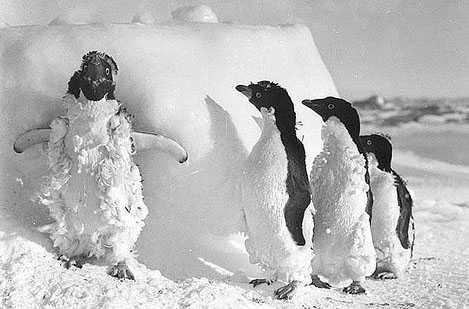 Голуб
Пересування птахів
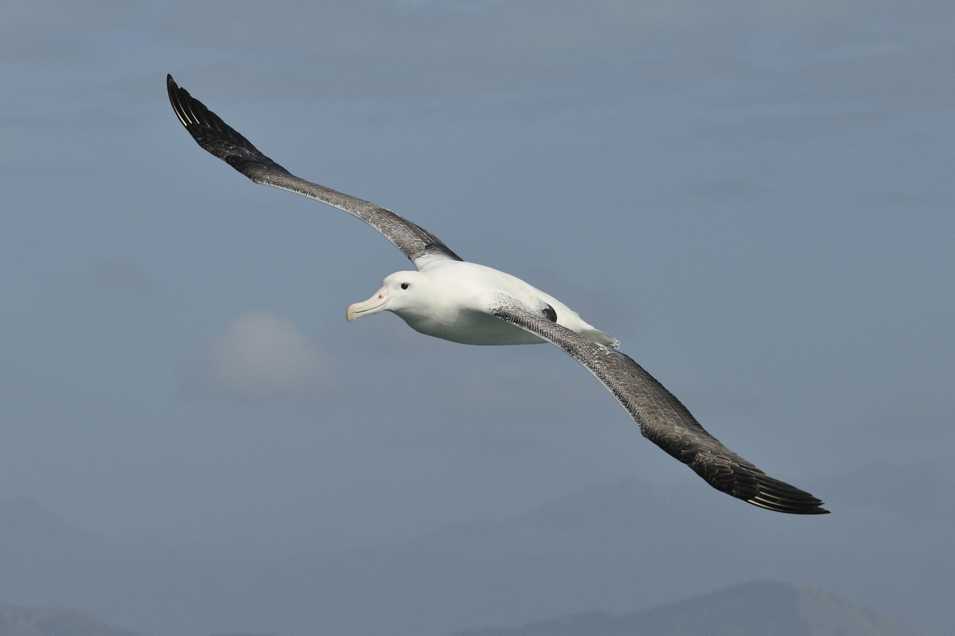 Ширяючий політ із використанням вертикальних потоків повітря
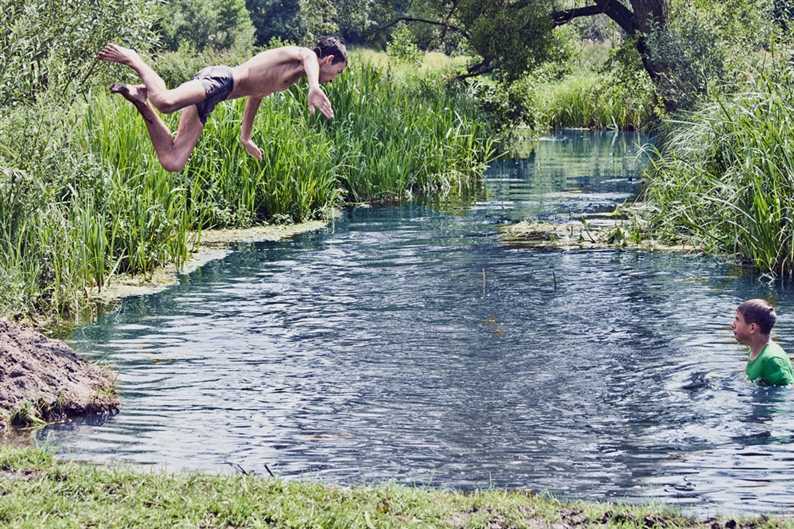 Пересування птахів
Ширяючий політ
Пересування птахів
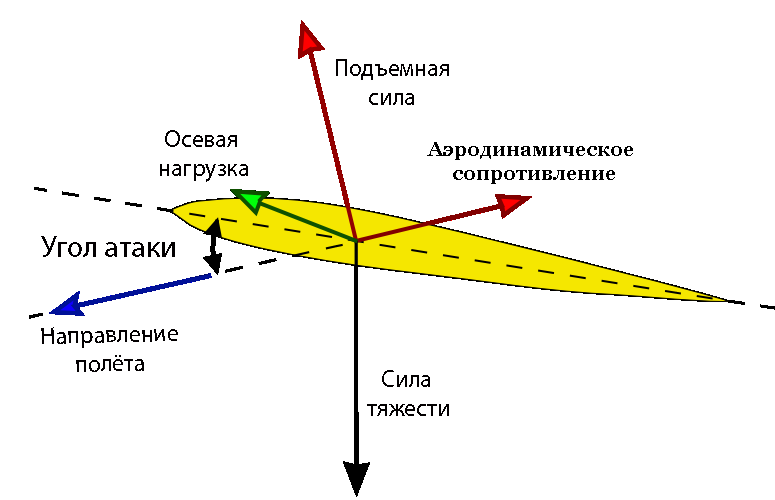 Махаючий політ: створюється підйомна сила, 
крила відштовхуються від повітря, опускати крило важче, чим піднімати
Пересування птахів
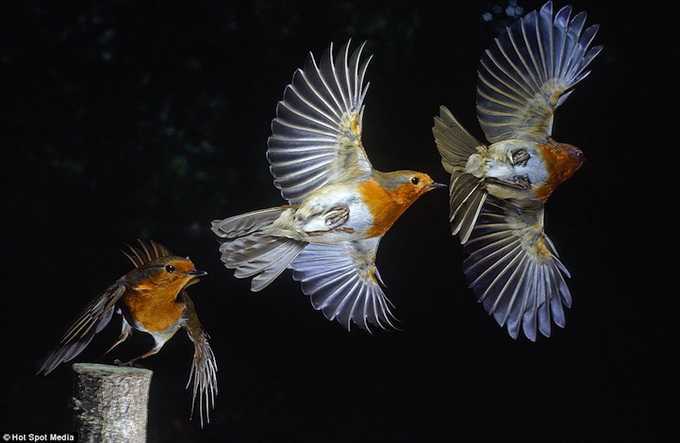 Зліт
Пересування птахів
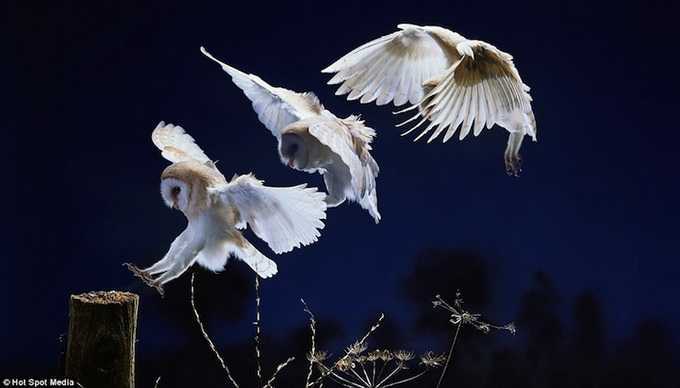 Посадка
Пересування птахів
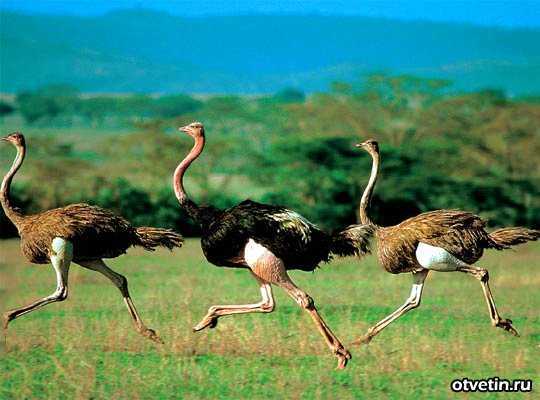 Страуси швидко бігають
Пересування птахів
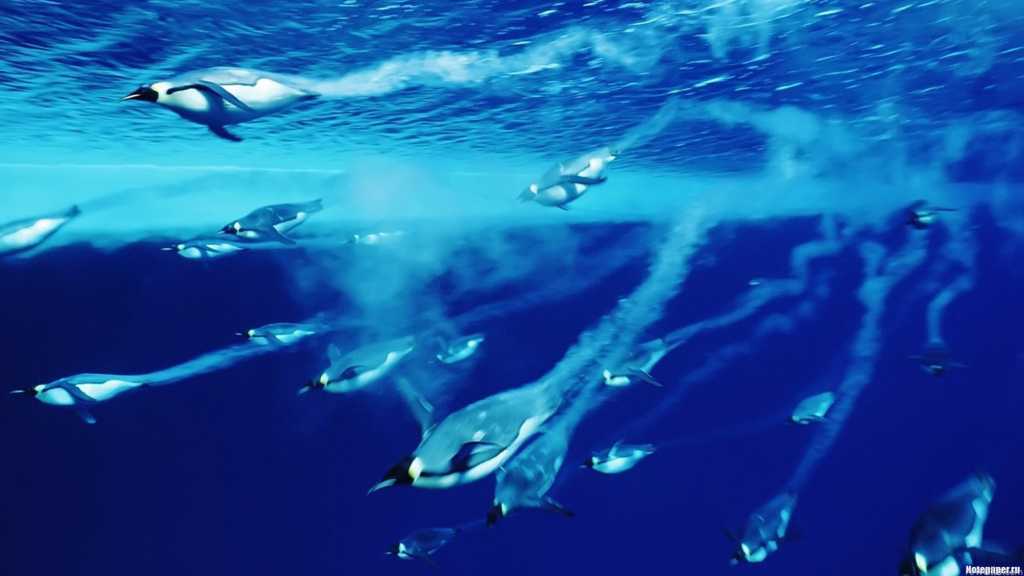 Усі птахи вміють плавати, у водоплавних це виходить краще
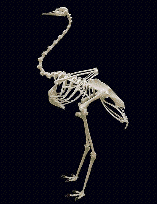 Опорно-рухова система
Кістки тонкі і порожнисті,

    скелет дуже легкий 

    (оперення важче)
Опорно-рухова система
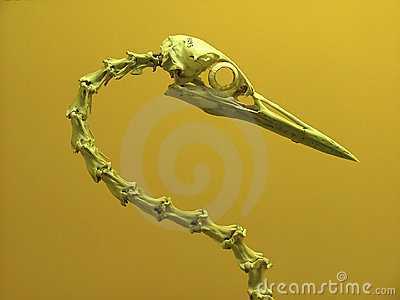 Череп невеликий
Щелепи – дзьоб
Шия дуже рухлива 
(11…25 хребців)
Зубів немає
Опорно-рухова система
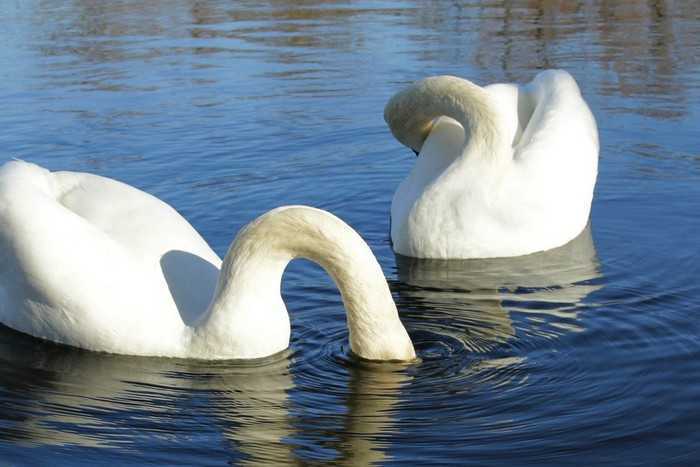 Шия важлива у живленні і догляді за тілом
Опорно-рухова система
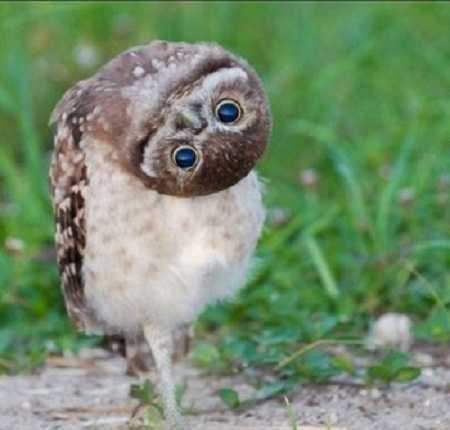 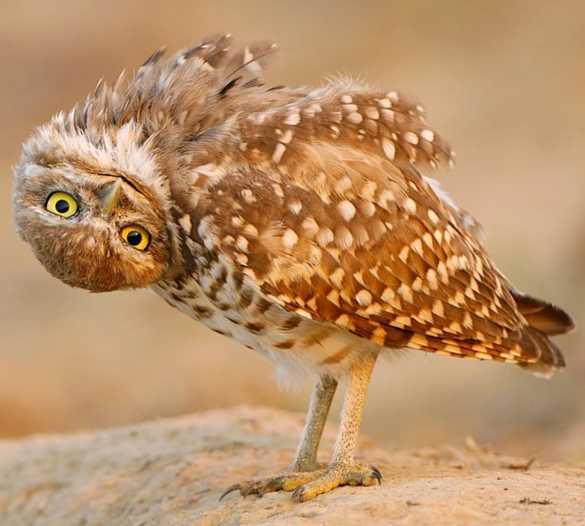 Опорно-рухова система
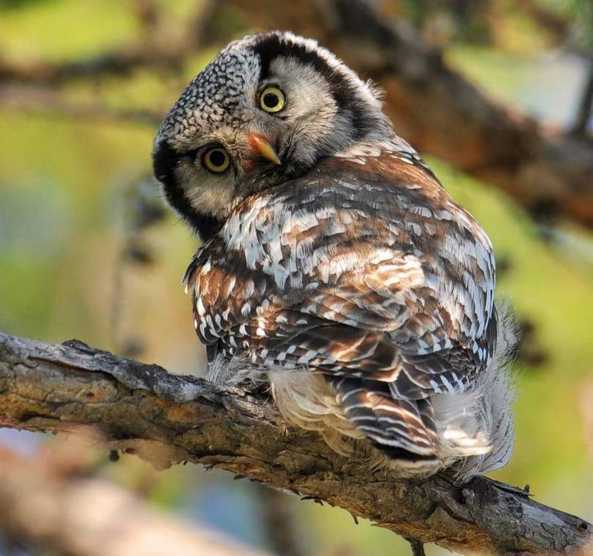 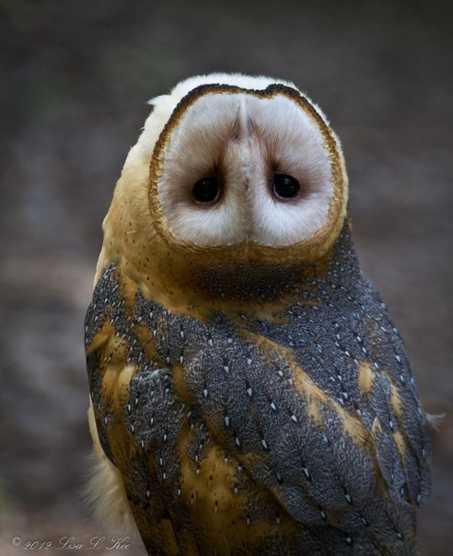 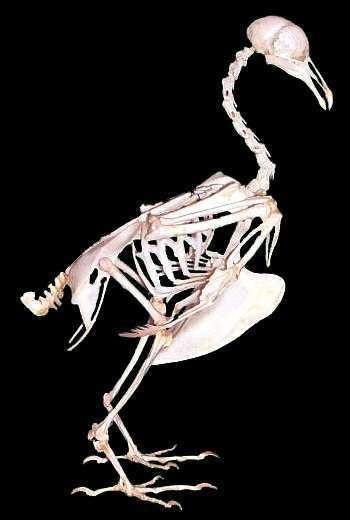 Опорно-рухова система
Хребет
Шийний 
відділ
Грудний 
відділ
З р о щ е н і    х р е б ц і
Поперековий 
відділ
Крижовий 
відділ
Куприковий 
відділ
Опорно-рухова система
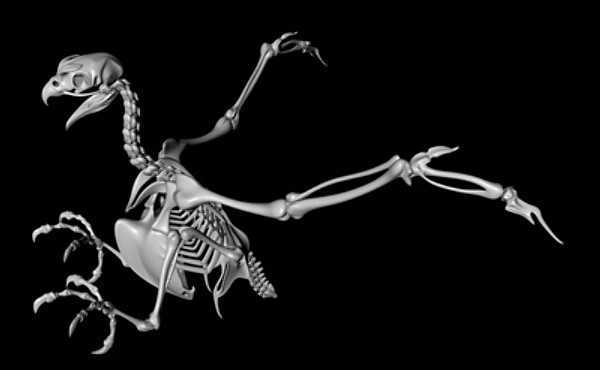 Ребро має 2 рухомі частини
 і відросток
Кіль – виріст грудини літаючих птахів, 
до якого кріпляться грудні м’язи 
(30% маси тіла)
Грудна клітка: ребра + грудина (конструкція рухома, але міцна)
Опорно-рухова система
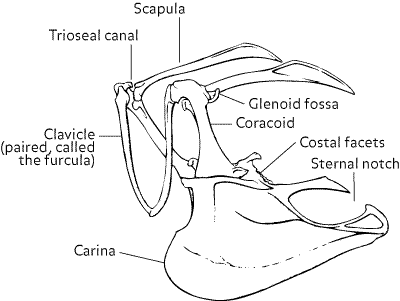 Лопатка (2)
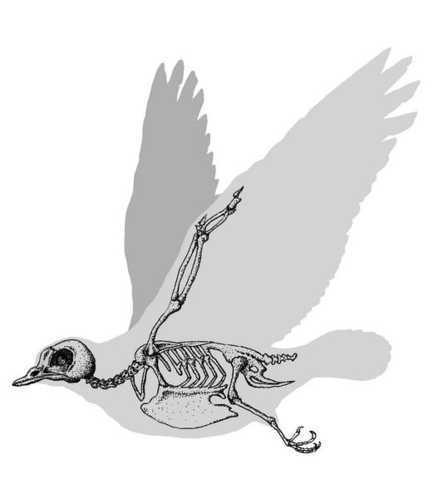 Вороняча кістка (2)
Ключиця (2) 
(вилочка)
Пояс передніх кінцівок
Опорно-рухова система
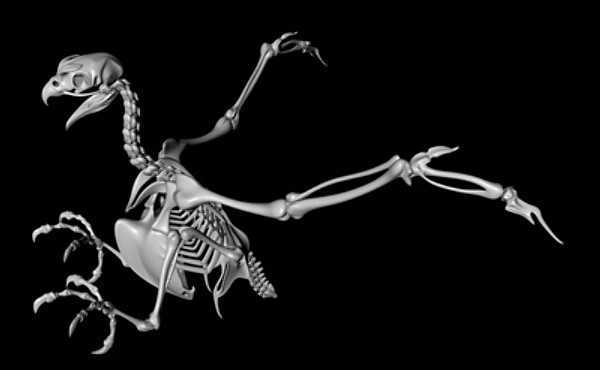 Ліктьова і 
променеві 
кістки
Плечова кістка
КИСТЬ
ПЕРЕДПЛІЧЧЯ
ПЛЕЧЕ
Передні кінцівки - крила
Опорно-рухова система
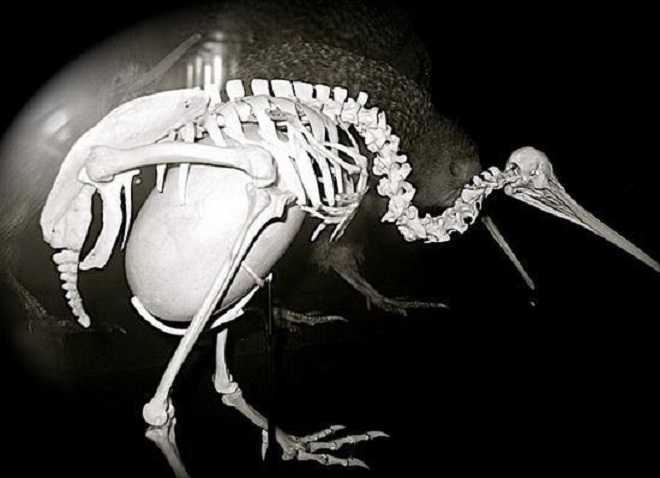 Таз
Ківі носить найбільше 
(відносно) яйце
Пояс задніх кінцівок – таз – жорстка конструкція 
(кістки зрощені з крижовим відділом хребта)
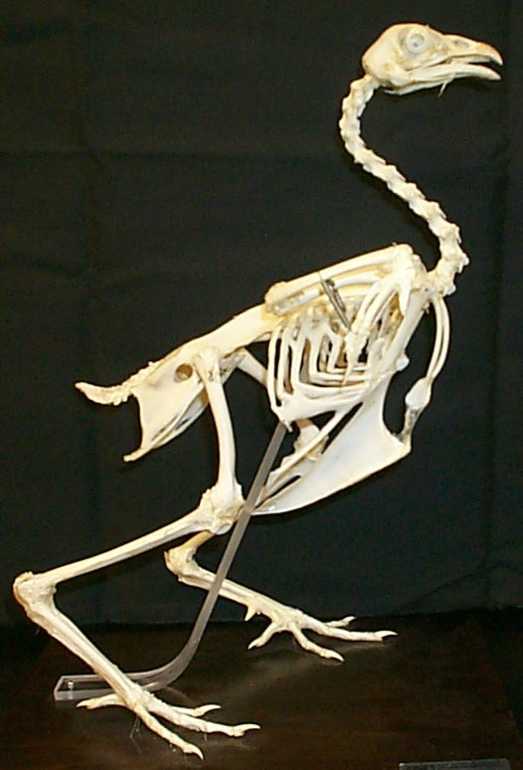 Опорно-рухова система
Стегнова кістка
Велика і мала
 гомілкові кістки 
(зрощені)
Пальці (2 – 3 – 4)
Задня 
кінцівка
 - нога
Цівка 
(зрощені кістки 
передплесна і плесна)